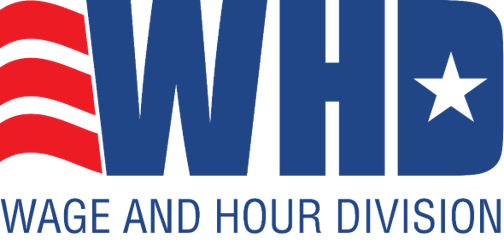 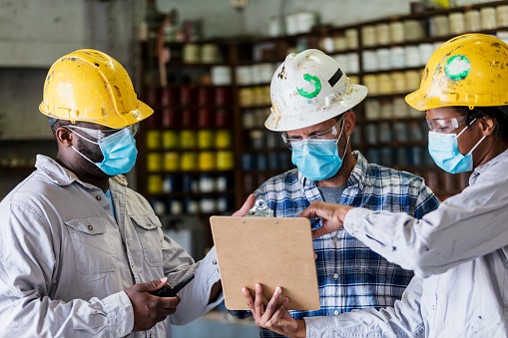 Essential Workers	Essential Protections
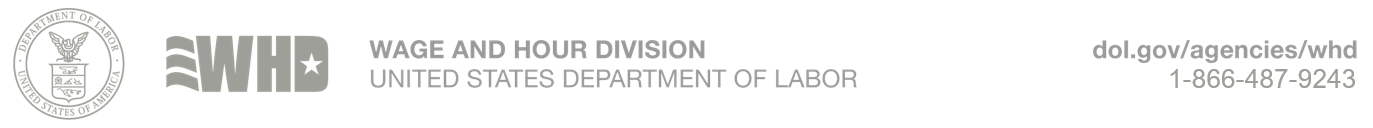 Wage and Hour Division
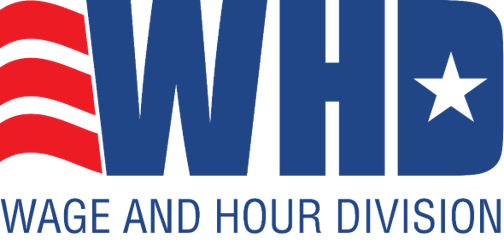 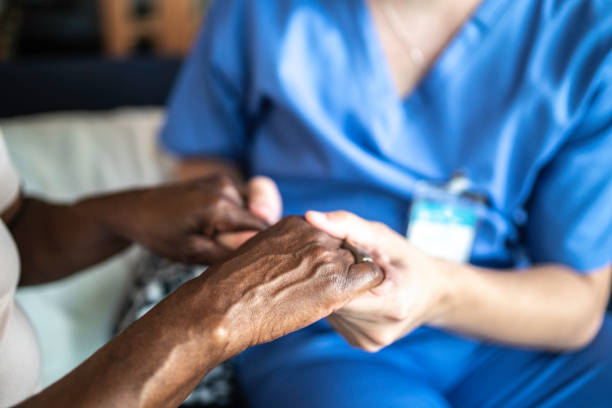 Who we are
Protecting Your Rights to Pay and Leave
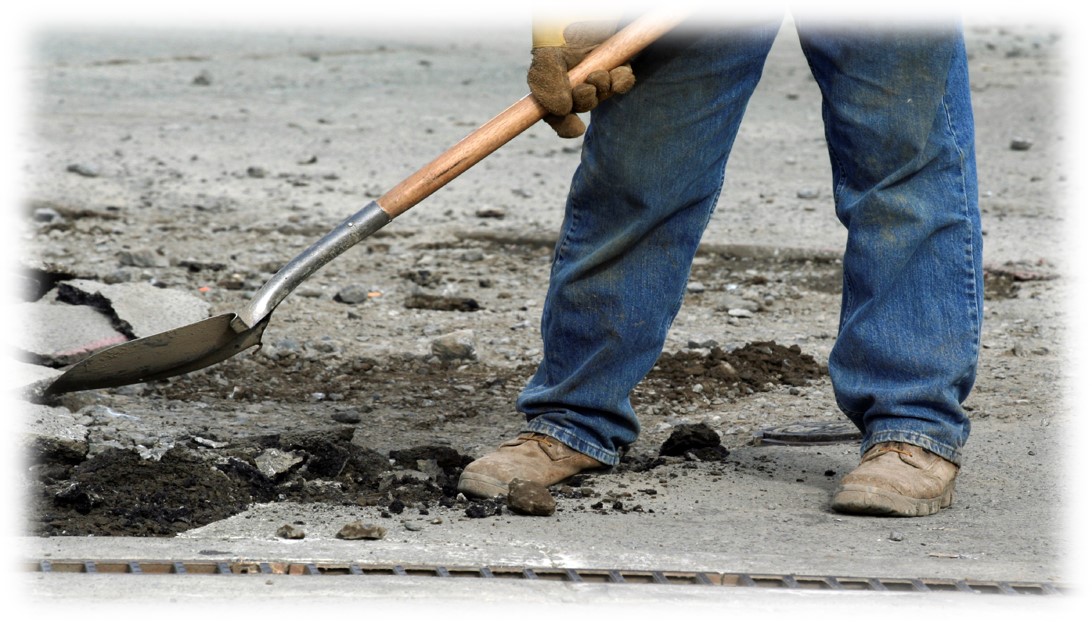 Enforcing Workplace Protections
10 million establishments nationwide and 148 million workers covered.

More than 200 WHD offices throughout the country.

More than 200 languages spoken.
Enforcement Regardless of Immigration Status
Labor laws cover all workers, regardless of immigration status

Protections apply regardless of immigration status

WHD does not ask workers about their immigration status
Helping Workers Throughout the Country
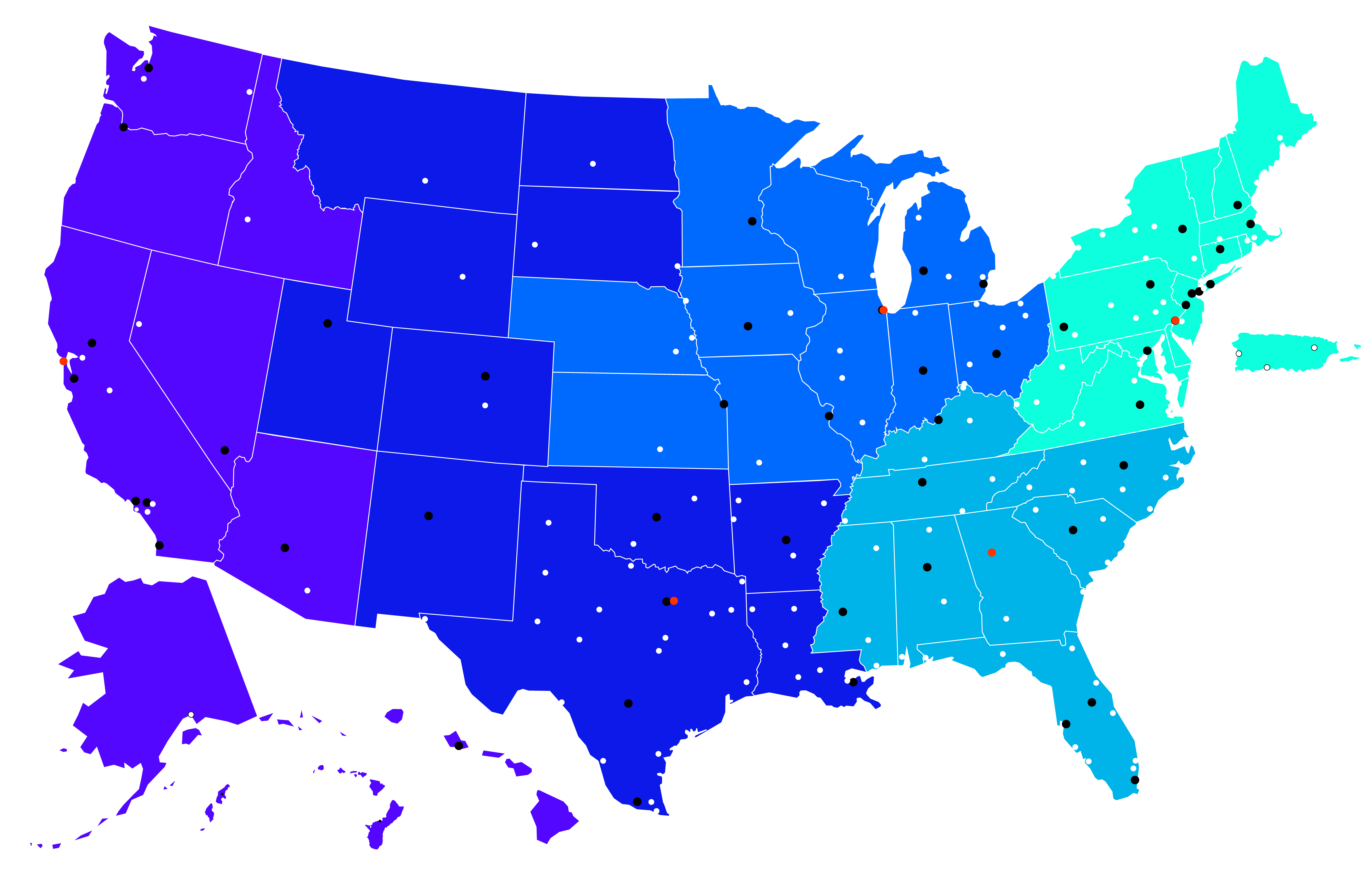 866-4US-WAGE
Regional Outreach Events
Planning more than 100 local outreach events 

Keep an eye out for more information about these events, including registration links
WHD is committed to working with stakeholders to ensure that all workers receive the rights they are entitled to under the law.  

Collaborations and Consultations
Community-Based
Business Associations
Federal and State Agencies
Worker Rights Organizations
Foreign Consulates
Ensuring Fair Pay
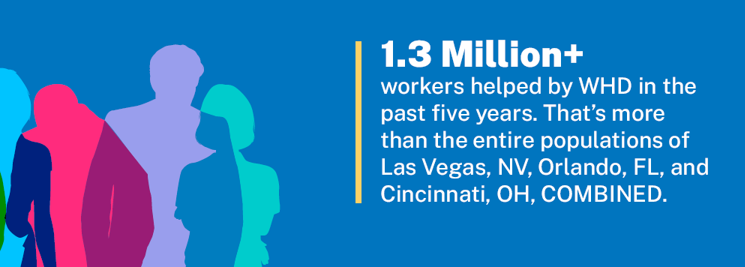 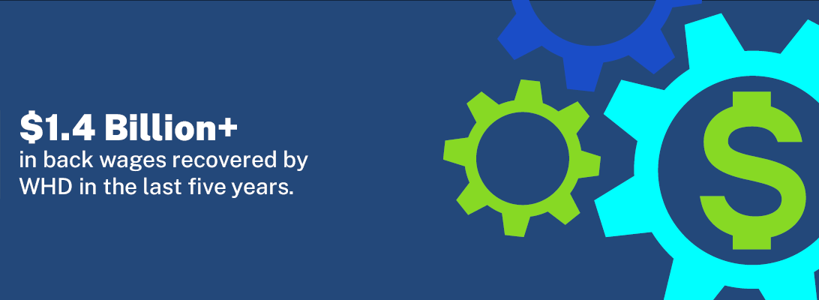 Wage and Hour Division
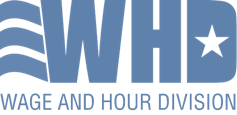 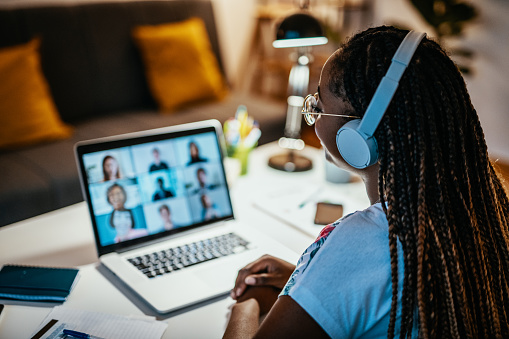 What we do
Achieving Compliance
Investigations

Outreach to workers

Education for employers 

Partnerships
Agency-Initiated Enforcement
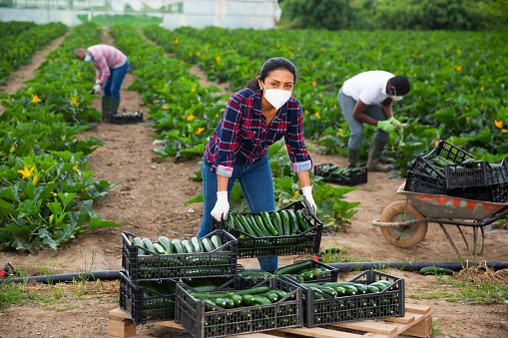 National and regional strategic enforcement initiatives focus on industries that employ essential workers
Education promotes compliance
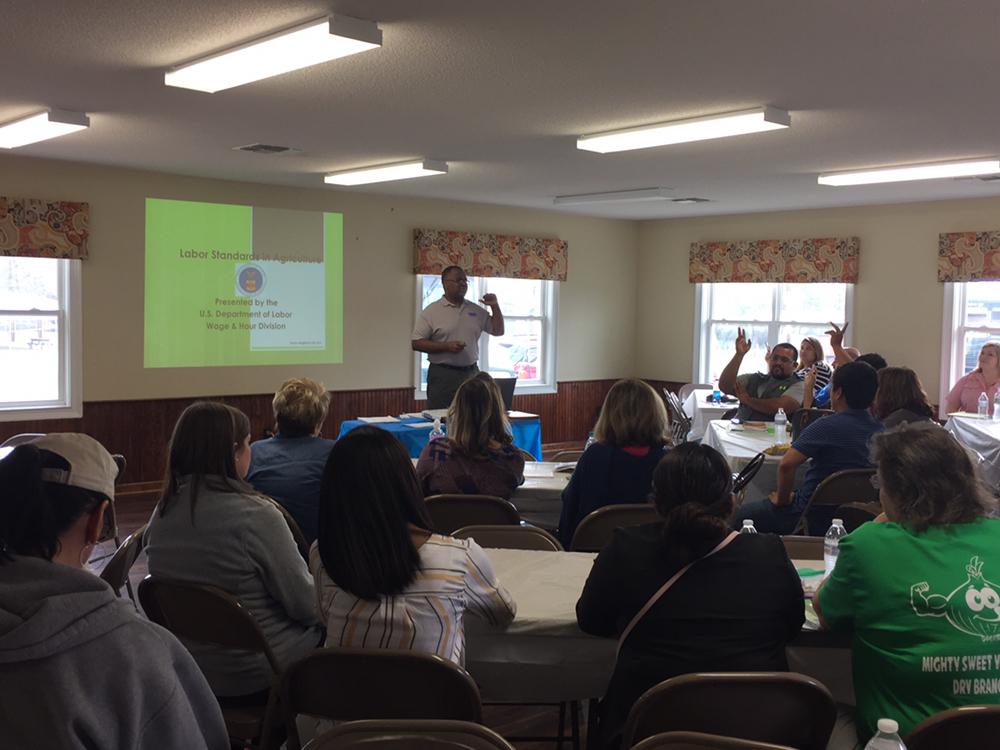 Education and outreach for workers to understand and exercise their rights 

Education and outreach for employers to increase compliance
Increasing Our Impact
Collaborations and consultations
Communities of Color 
Community-based organizations
Worker Centers
Unions
Business associations
Federal and state agencies
Worker rights organizations
Foreign consulates
WHD is committed to working with stakeholders to ensure that all workers receive the rights they are entitled to under the law.  

Collaborations and Consultations
Community-Based
Business Associations
Federal and State Agencies
Worker Rights Organizations
Foreign Consulates
Wage and Hour Division
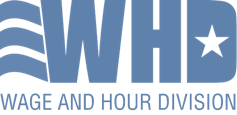 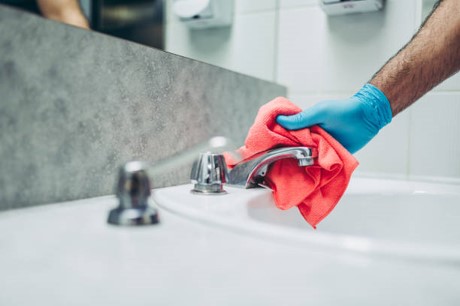 We serve workers 
			and employers
Essential Workers
Restaurant
Construction	
Guards
Hotel Workers
Landscaping
Janitorial Services
Agriculture	
Health Care
Grocery 
Delivery Services
First Responders
Public Transportation
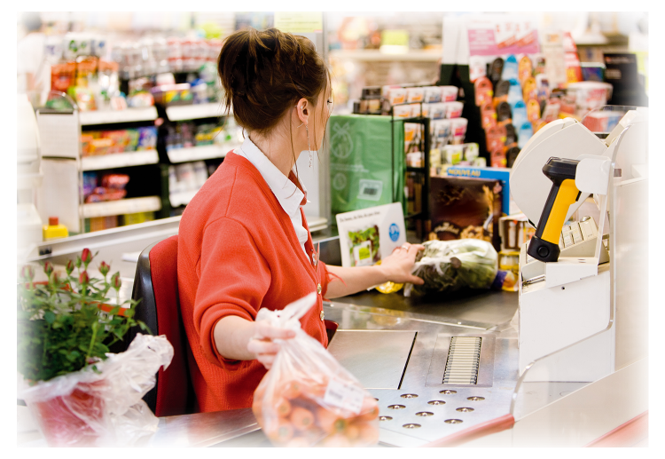 Risks for Essential Workers
Low wages
Work “off the clock” 
At-risk employment relationships (including misclassification)
Increased exposure to a variety of workplace risks and hazards
Denial of qualified leave
Essential Protections
Payment of minimum wages and overtime
Youth employment standards
Job protections for time taken for the birth of a child or caring for sick family members
Housing and transportation standards for farm workers
Payment of prevailing wage rates for federally funded construction and service contract work
Standards for hiring and paying workers temporarily in the U.S under H-2A, H-1B and H-2B visas
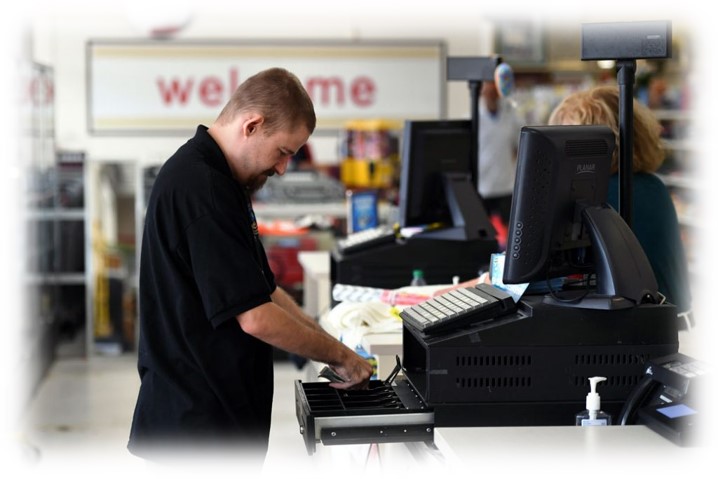 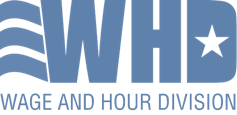 Essential Protections 
Under the Fair Labor Standards Act
Fair Labor Standards Act (FLSA)
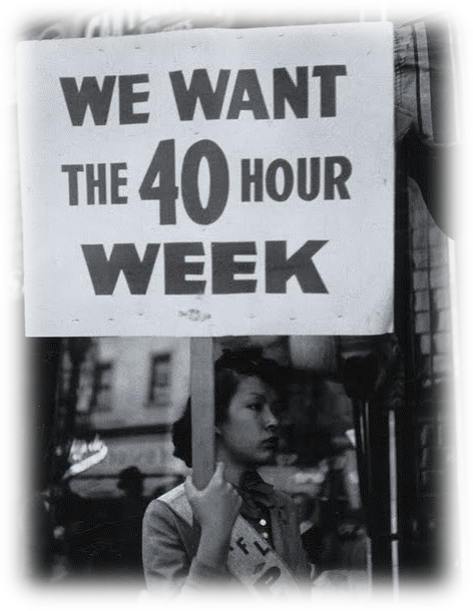 Essential Protections:
Minimum wage: $7.25 per hour 
Overtime at “time and one-half” for hours worked over forty in a workweek
Recordkeeping requirements
Prohibited youth employment
Anti-retaliation provisions
Hours Worked
Hours worked per day and per workweek for the same employer

Whether or not the employer counts the time as work time
Common Questions
Question: 
My employer requires all employees to take their temperature related to COVID-19 before entering the job site.  Do I need to be paid for the time spent taking my temperature?
Regular Rate of Pay
Gross Weekly Straight Time Pay
HOURLY RATE =  -----------------------------------------------			             Total Hours Worked Weekly
Regular Rate Example
50 hours @ $10.00 per hour
+	$100 bonus
	$600 total compensation

$600/50 hours = Regular Rate of $12.00/hour
(Overtime needs to be based on $12.00/hour,  not $10.00 hour)
Common Questions
Question: 
I am an employee of a private employer that began paying me incentive payments, such as hazard pay, for working during the COVID-19 emergency. Do those incentive payments have to be included in the regular rate that is used to compute my overtime pay?
Child Labor
In non-agricultural jobs…
Minimum age of employment is 14 
Hours and occupations are restricted for 14- and 15-year-olds
Hazardous occupations are prohibited for every covered worker under 18 years of age
Some exceptions for minors working for their parents
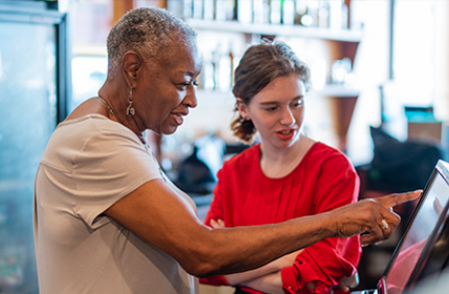 Child Labor
Hours Restrictions in non-agricultural jobs…
Apply to 14- and 15-year-olds only
Not during school hours
No more than 3 hours on a school day or 8 hours on a non-school day
No more than 18 hours during school weeks or 40 hours  during non-school weeks
Not before 7 a.m. and not after 7 p.m. except from June 1 to Labor Day when the time is extended until 9 p.m.
Common Questions
Question: 
I am 15 years old. My school has physically closed due to COVID-19, but it would normally be in session.  Am I permitted to work if I cannot physically go to classes?
Rest Breaks for Nursing Mothers
Section 7 of the FLSA was amended by the Affordable Care Act to provide nursing employees, for up to 1 year after the child’s birth, with:

Reasonable break time to express breast milk
A place, other than a bathroom, that may be used to express milk
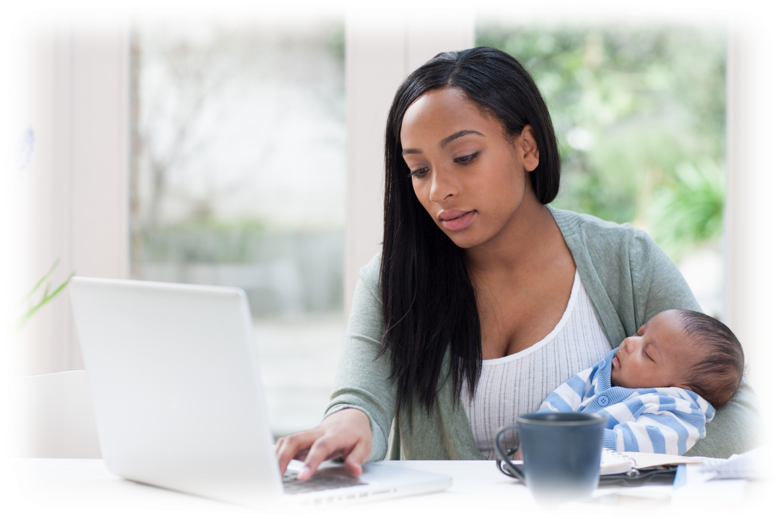 Common Questions
Question: 
Are nursing mothers entitled to reasonable break time and space to express milk while teleworking during the COVID-19 pandemic?
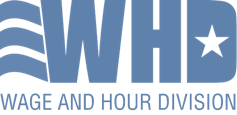 Essential Protections 
Under the Family Medical Leave Act
Family and Medical Leave Act
Essential Protections:
Twelve workweeks of unpaid leave per leave year for qualifying reasons
Job protection
Protection of benefits and status while on leave
Return to the same or an equivalent position
Common Questions
Question: 
Can an employee who is sick with COVID-19, or who is caring for a family member who is sick with COVID-19, take FMLA leave?
Tax Credits for Paid Sick Leave
American Rescue Plan extended tax credits for employers through September 30, 2021
Up to $12,000 per worker
Visit IRS.gov for more information
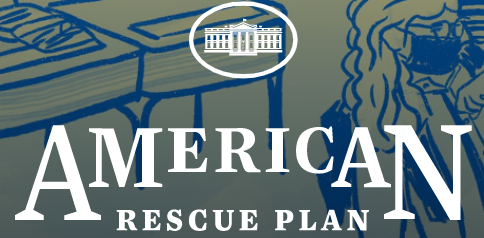 Families First Coronavirus Response Act
Provided paid leave for COVID-19 related reasons.
Applied to leave taken between April 1, 2020 and December 31, 2020.
If an employer failed to pay a worker as required, worker may still file a complaint for up to two years.
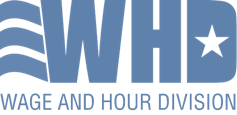 Essential Protections 
For Agricultural Workers
Agricultural Workers
Essential protections:
Disclosure of wages, safe transportation and housing, field sanitation requirements, and protection for H-2A non-immigrant workers.
Toilets, potable drinking water, and hand-washing facilities for hand-laborers in the field.
Payment of a required wage and minimum guaranteed hours for H-2A workers.
Protections apply regardless of immigration status.
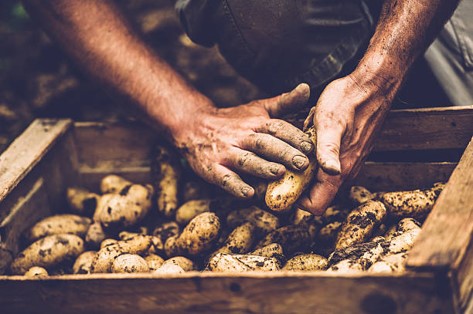 Common Questions
Question: 
I live with other agricultural workers in employer-provided housing and I am worried about the spread of COVID-19.  Are there rules about overcrowding?
Wage and Hour Division
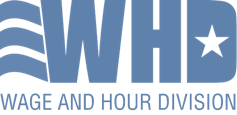 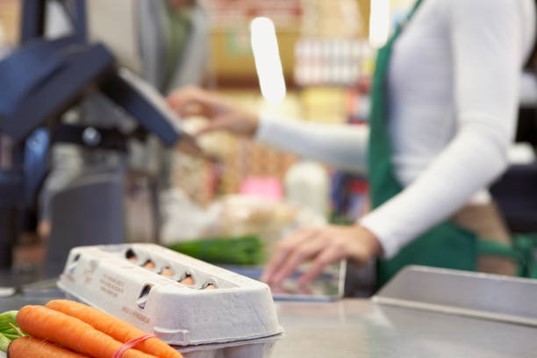 How we can help
How to File a Complaint
Complaints can be submitted by phone.
Complaints can come from third parties.
Complaints are confidential.
WHD does not ask workers about their immigration status.
No fee to file a complaint.
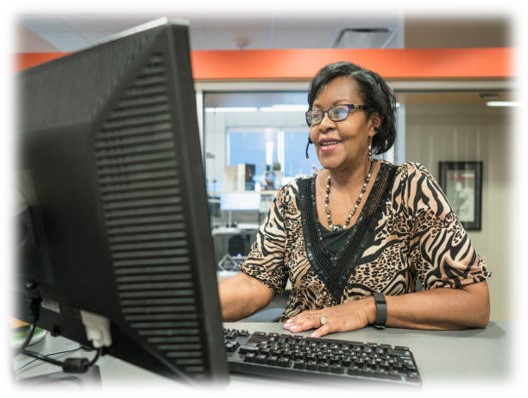 Who May File a Complaint?
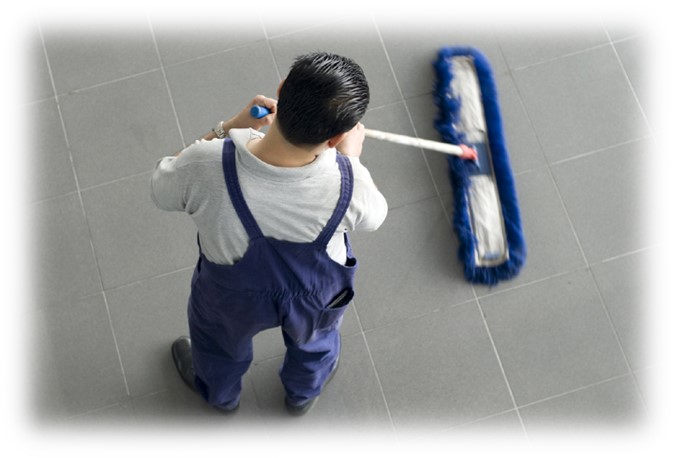 Employees – Former and Present
Parent/Guardian 
School Officials
Other Employers
Advocacy Groups 
Other Agencies
Complaint Intake Information
Employee’s name
Contact information 
Address and phone number
Employee’s duties/work
Circumstances or actions that caused potential violation of the law
Copies of pay stubs or personal hours worked records if available

Employer’s name 
Point of contact 
Address and phone number

This information is not required, but helps develop the case
Online Resources
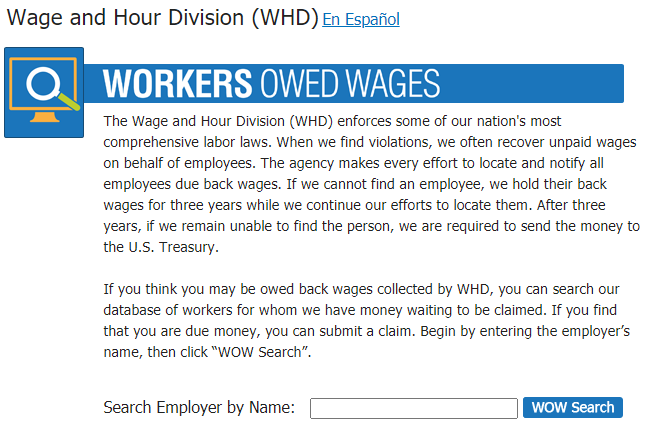 Workers owed back wages may be difficult to locate

WHD searches for these workers

“Workers Owed Wages” provides online access for workers and advocates to search our database
www.dol.gov/wow
Online Resources
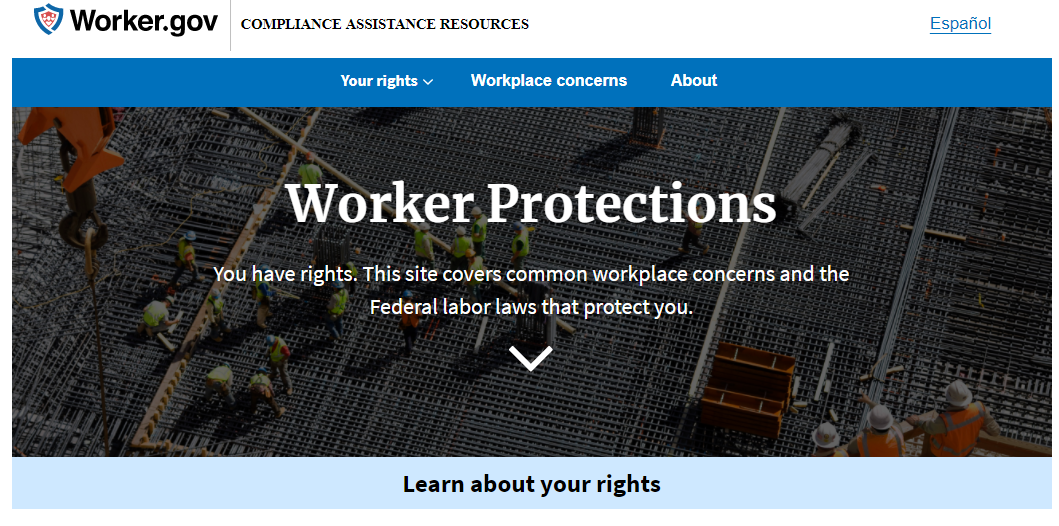 Worker.gov

Employer.gov
Online Resources
Elaws Advisors

Coverage and employment status advisor
Overtime calculator 
Overtime security advisor
Hours worked advisor

dol.gov/elaws
Contact Us
Visit www.dol.gov/agencies/whd 

Call our toll-free information and helpline at 1-866-4US-WAGE (1-866-487-9243)
Disclaimer
This presentation is intended as general information only and does not carry the force of legal opinion.

The Department of Labor is providing this information as a public service. This information and related materials are presented to give the public access to information on Department of Labor programs. You should be aware that, while we try to keep the information timely and accurate, there will often be a delay between official publications of the materials and the modification of these pages. Therefore, we make no express or implied guarantees. The Federal Register and the Code of Federal Regulations remain the official source for regulatory information published by the Department of Labor. We will make every effort to keep this information current and to correct errors brought to our attention.